DO NOW:Welcome back! Your first        “Do Now” is to complete the paper on your desk.  If you finish early, write about or draw something you did this summer on the back.
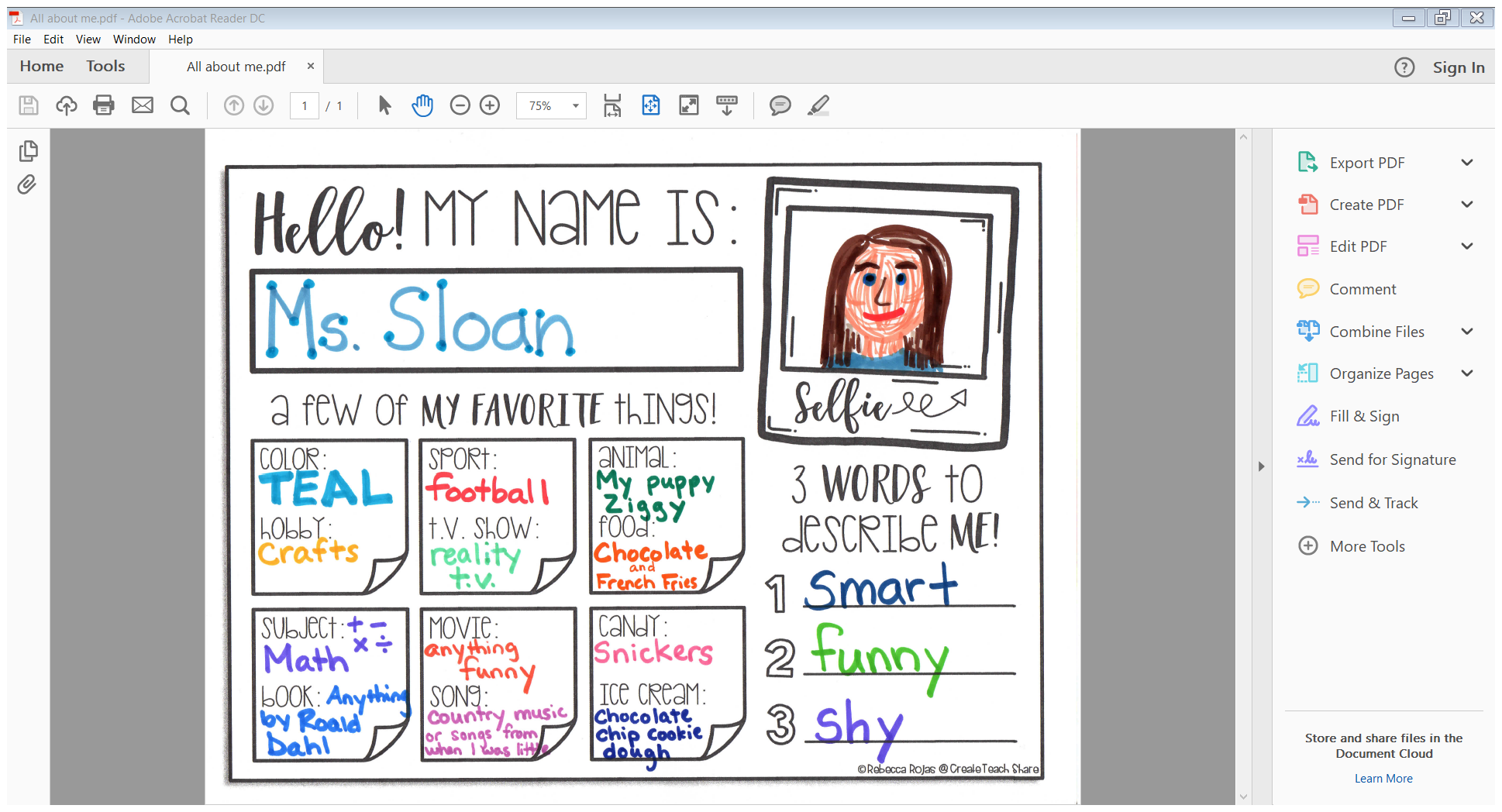 About Ms. Sloan
I LOVE to:
Watch football and hockey
Draw and do crafts
Go to Target
Play with my puppy, Ziggy
Swim in pools
Eat chocolate, seafood, French fries, and hamburgers
Sleep in late
Read
Have campfires with friends and family
HOME
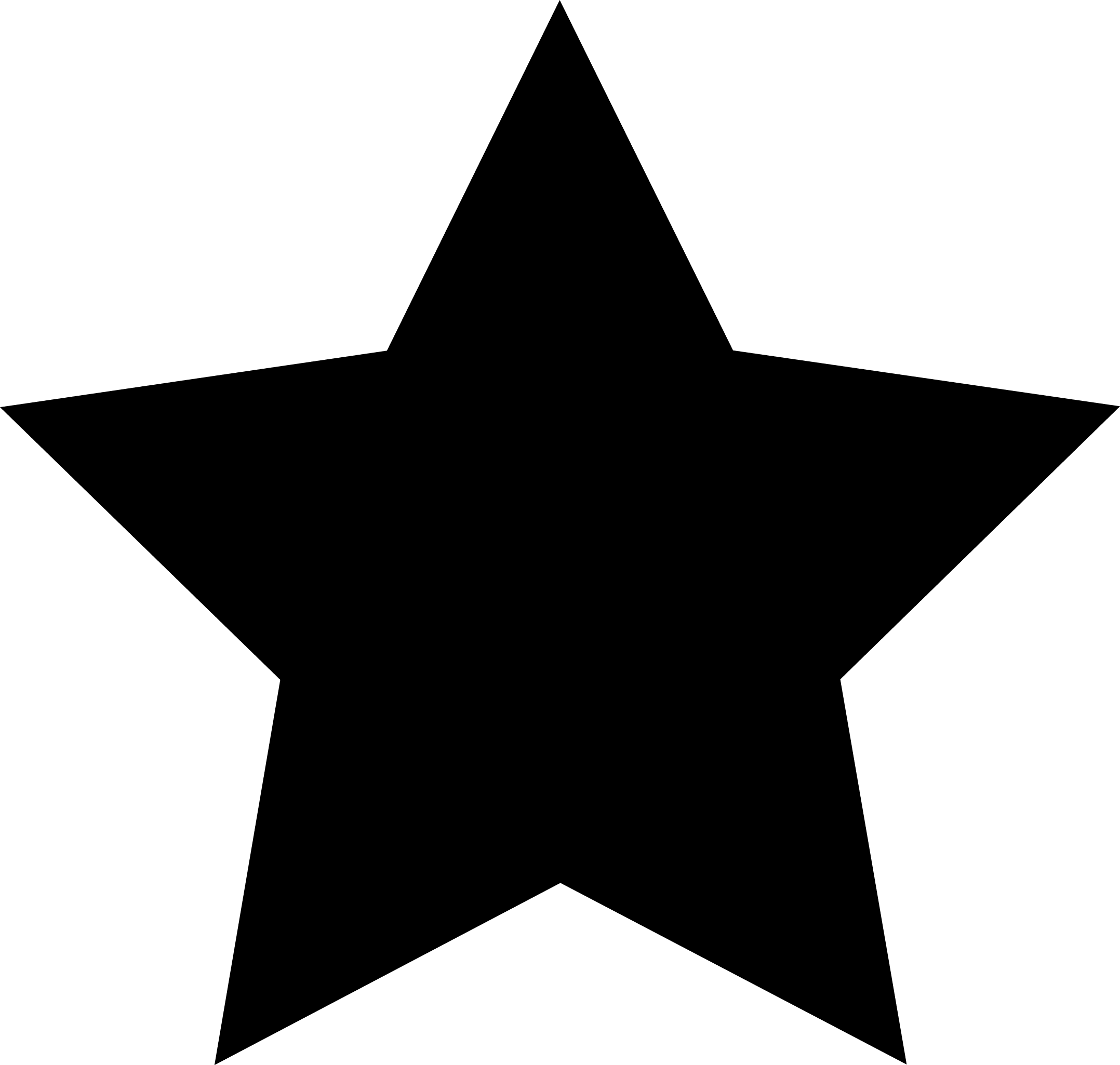 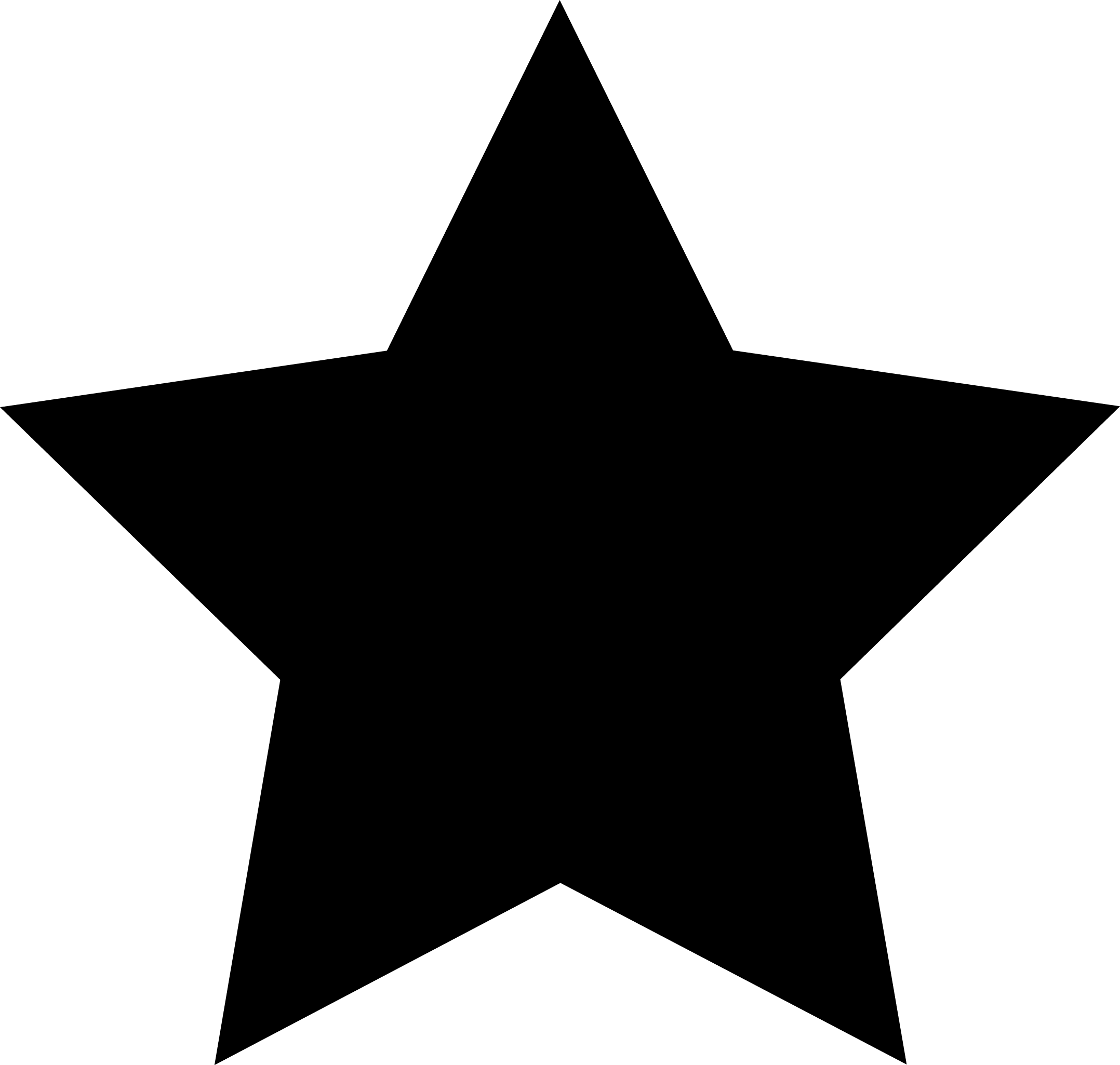 Ziggy
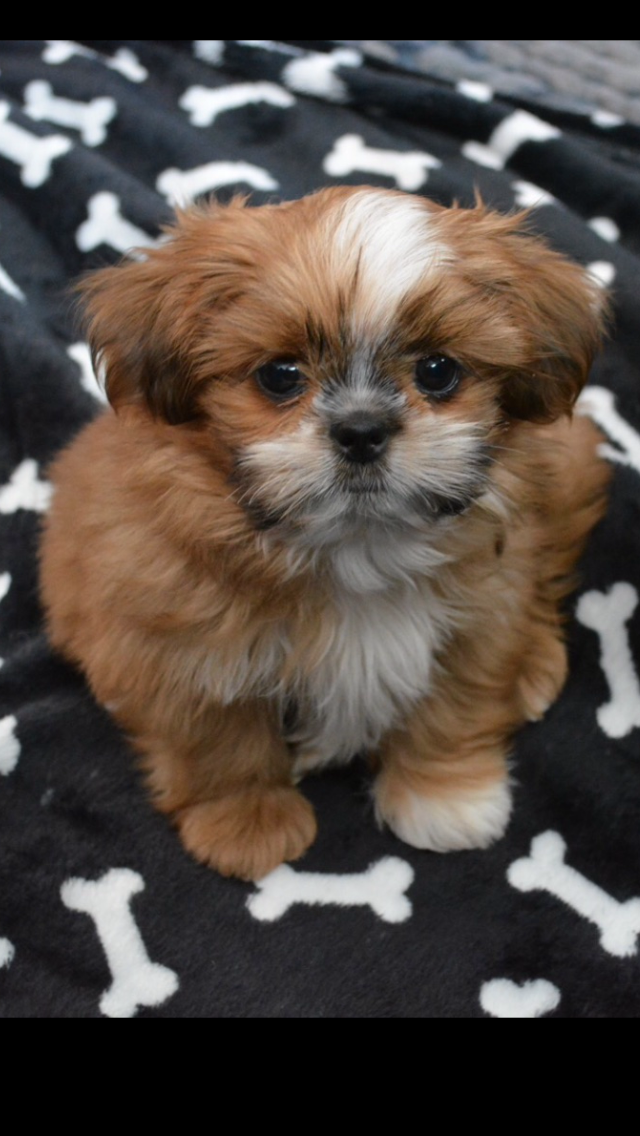 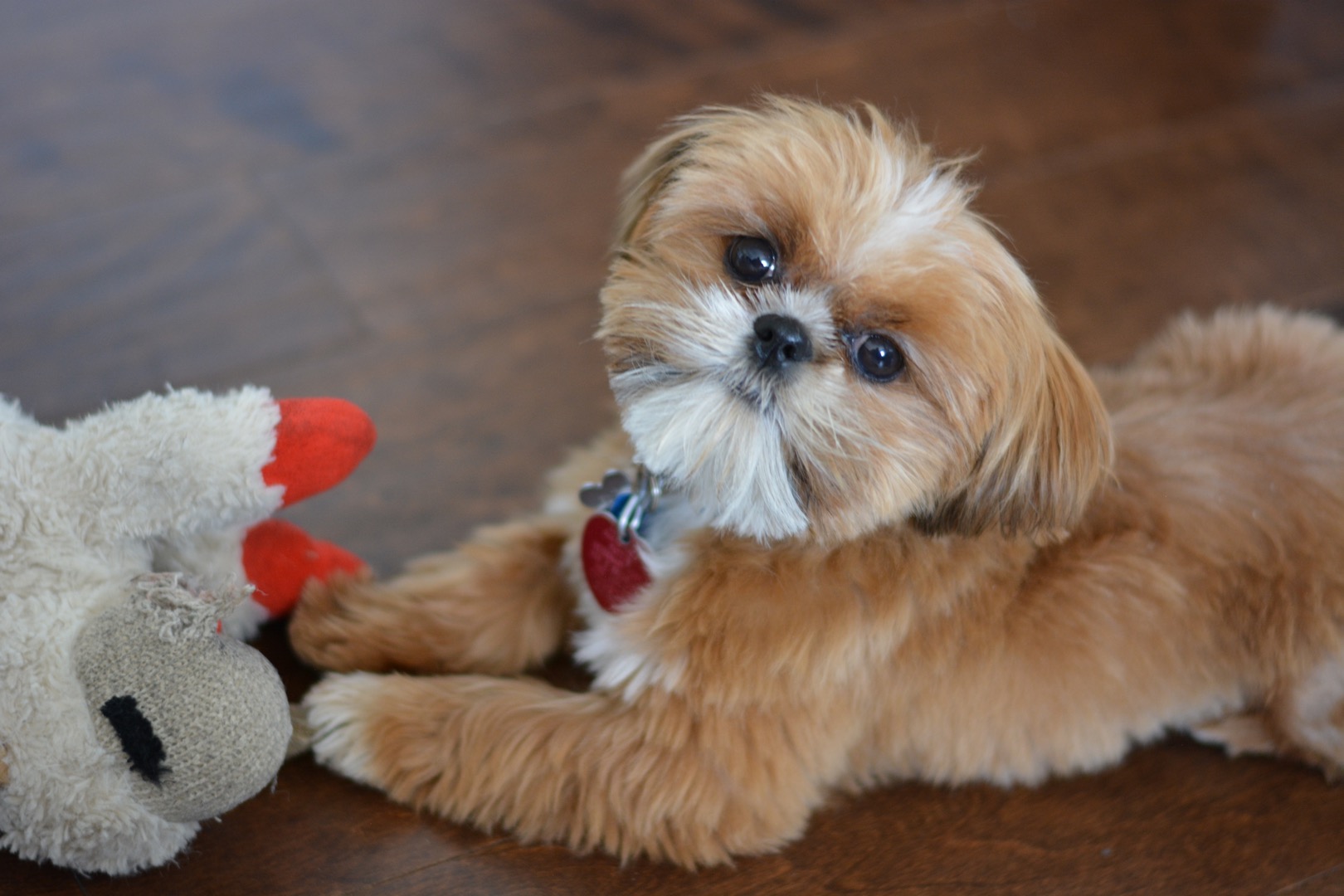 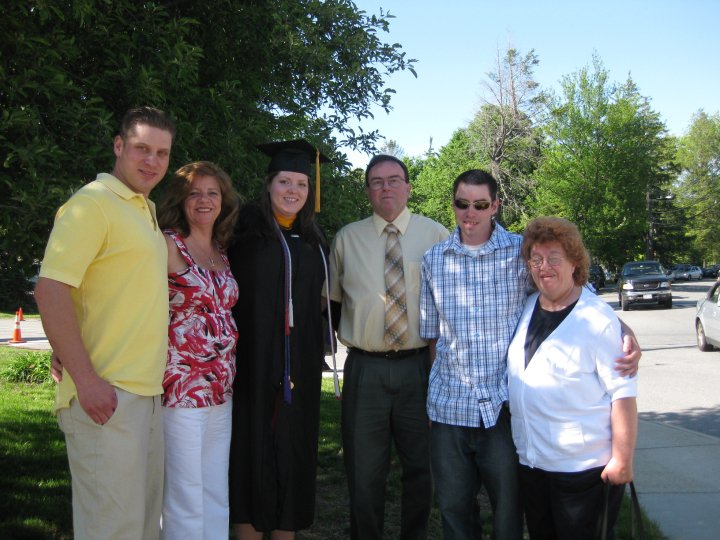 Family
Brother Tom, Mom, Me, Dad, Brother Adam, Grandma
Jason –My fiancé
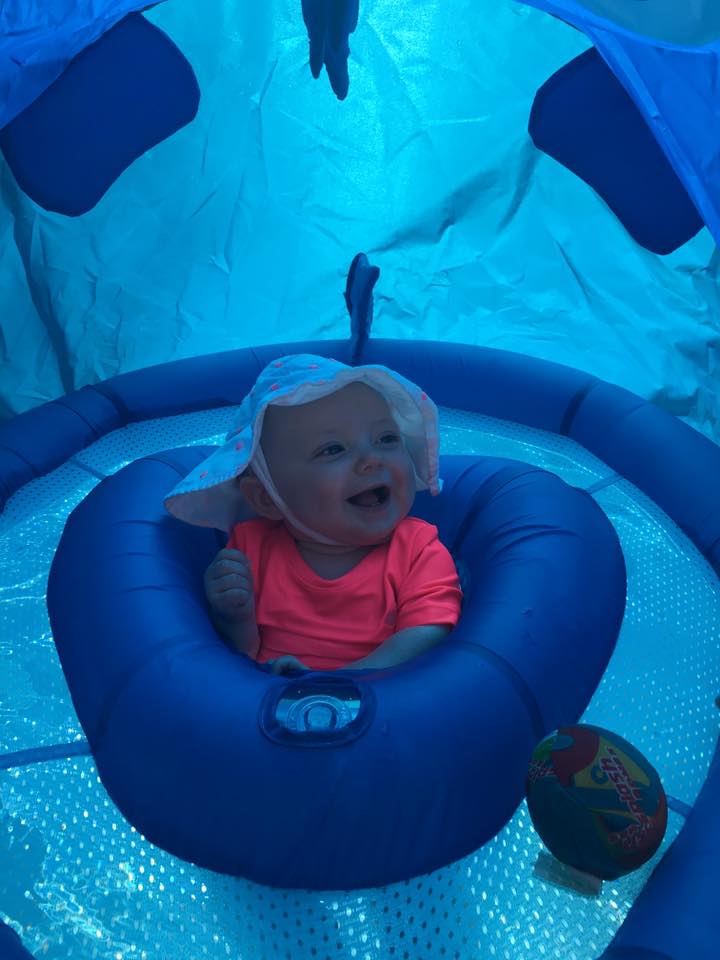 Family
Baby Hannah –My niece
Former Students in Massachusetts
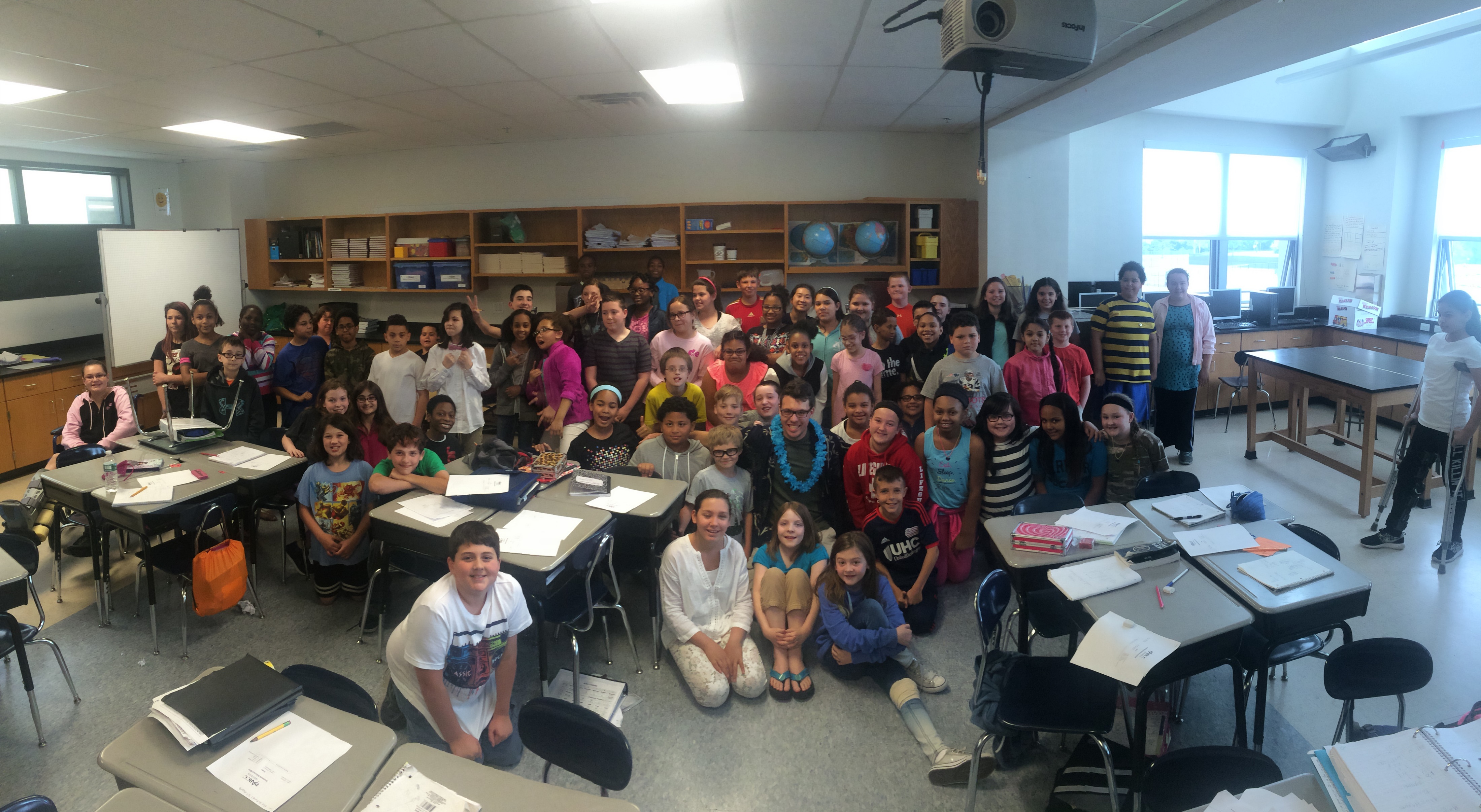 5th Grade Schedule:
Homeroom with Ms. Sloan in 308
SFA –Success for All (starting on September 5)
Encore for marking period 1
Monday Art
Tuesday Music
Wednesday Physical Education
Thursday Spanish
Friday Library
Math (with Ms. Sloan)
Science (with Ms. Sloan)
Lunch 12:30-1:00
ELA (with Mrs. Floyd)
Social Studies (with Mrs. Floyd)
Homeroom
6th Grade Schedule:
Homeroom with Mrs. Floyd in 305
SFA –Success for All (starting on September 5)
Encore for marking period 1
Monday Spanish
Tuesday Library
Wednesday Art
Thursday Music
Friday Physical Education
ELA (with Mrs. Floyd)
Social Studies (with Mrs. Floyd)
Lunch 12:40-1:10
Math (with Ms. Sloan)
Science (with Ms. Sloan)
Homeroom
Other 5th/6th Grade Teachers:
Ms. Sloan 
room 308  math/science (5th grade homeroom)
Ms. Floyd 
room 305 ELA/social studies (6th grade homeroom)
Ms. Fogelman 
room 303 math/science (5th grade homeroom)
Mrs. Spady 
room 304 ELA/social studies (6th grade homeroom)
Mrs. Ort 
room 301 math/science (5th grade homeroom)
Ms. Ritson 
room 306 ELA/social studies (6th grade homeroom)
Expectations:
Bearcat PRIDE
Participate
Try your best
Not interrupt the learning of yourself or others
Dress code
Cell phones
Bathroom